Professional Development in the SMCCCD
Presentation to Academic Senates
Skyline College 5/2/2019 – Cañada College 5/9/2019 – CSM 5/14/2019
Paul Rueckhaus, AFT president / Leigh Anne Shaw, DAS president
Timeline
2018 – District Senate was told that campuses were not accessing their professional development funding – significant totals were being rolled over from year to year.  Local senates discussed and illuminated concerns.

December 2018 – a joint study session by AFT and DAS was held wherein faculty reviewed the PD processes at each campus and developed a list of concerns they wished to see addressed.
March 2019 – DAS and AFT developed a proposal for ultimate negotiation; began process of sharing at local campuses and getting feedback
2
Types of professional development
3
Proposed use for Article 13 funds





4
Proposed activities NOT appropriate for Article 13 funding
5
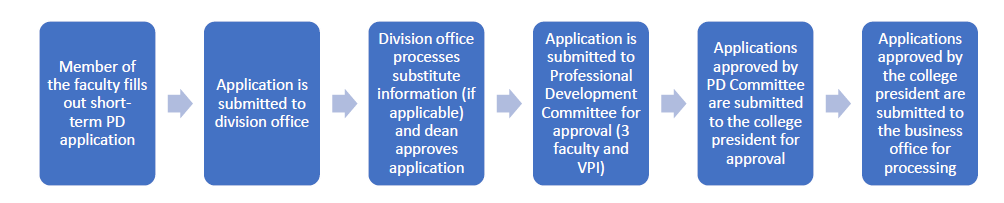 CSM PD Process
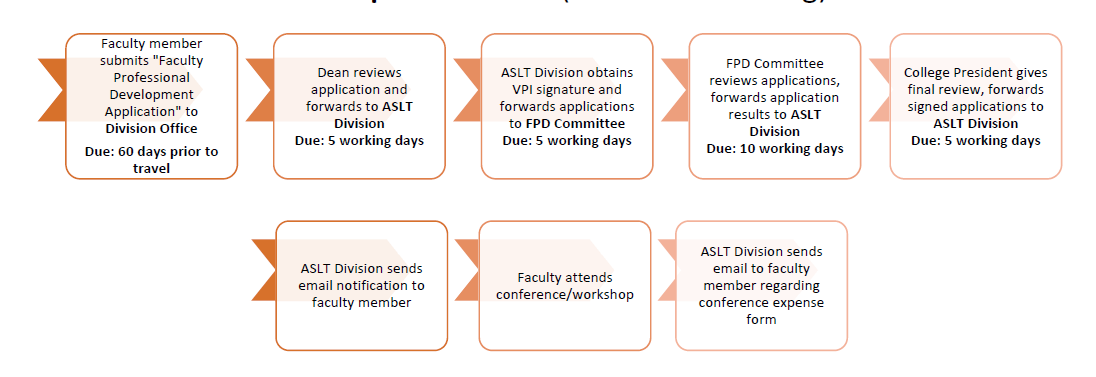 Sky PD Process
6
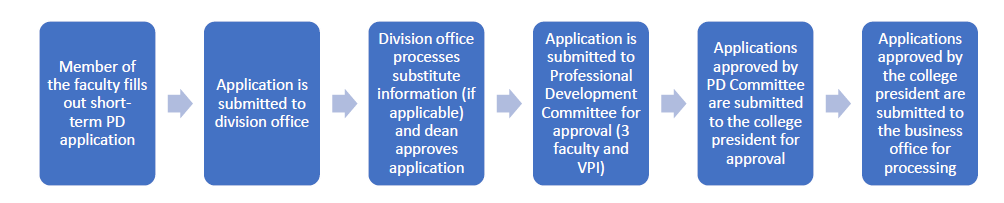 CSM PD Process
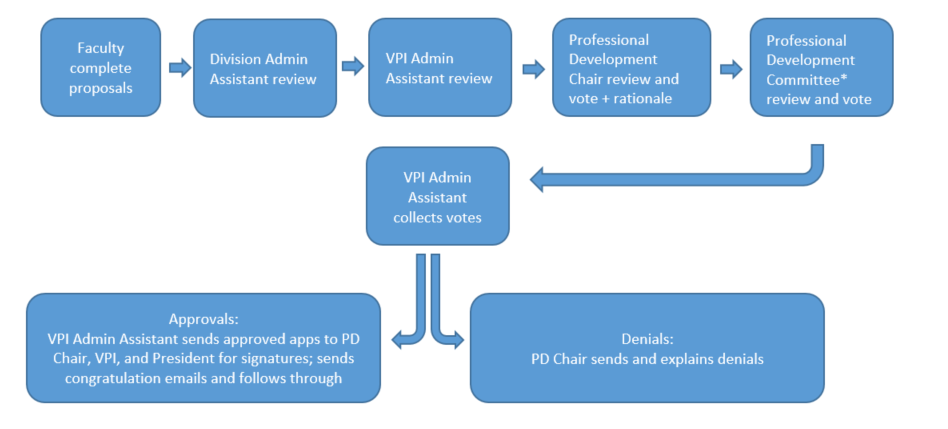 Cañ PD Process
7
Negotiations Update
Proposed by AFT:  An increase from 1% to 2% to cover sabbaticals and long-term (Note: both CSM and Can have exhausted PD funding for the remainder of the year until the allocation in October 2019.)    Rejected by District.
Proposed by SMCCCD:  A change to the composition of PD committees at each campus to 3 Senate appointees and 3 administrative appointees.
8
Discussion
9
Thank You